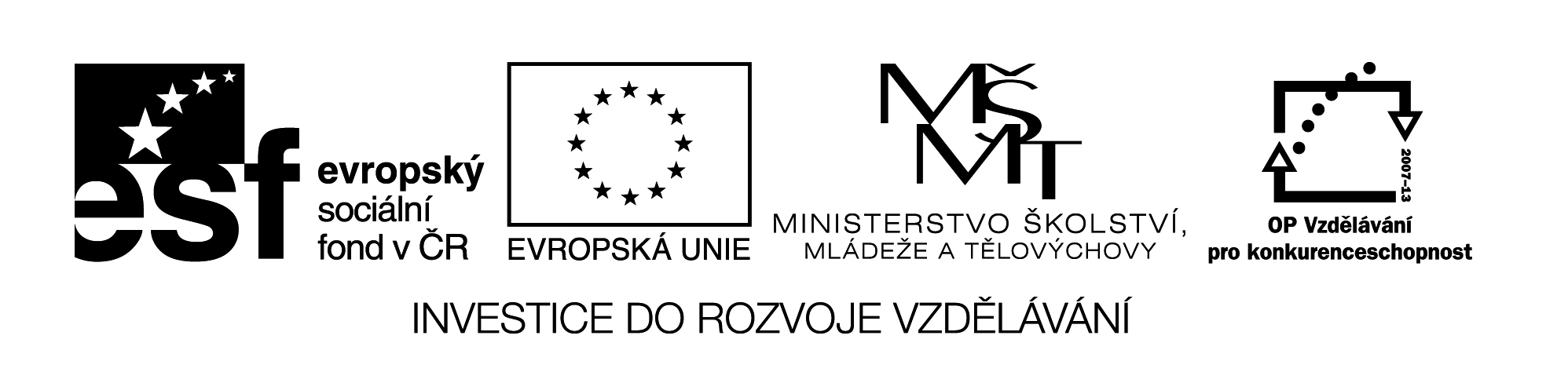 MOMENT SÍLY
Digitální učební materiál byl vytvořen v rámci projektu 
Inovace a zkvalitnění výuky na Slovanském gymnáziu
CZ.1.07/1.5.00/34.1088
SÍLA MŮŽE MÍT NA TĚLESO OTÁČIVÝ ÚČINEK
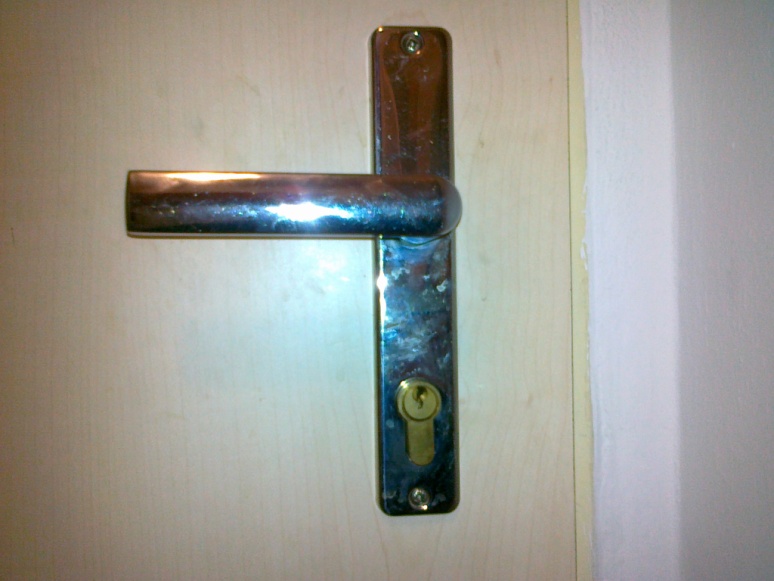 OSA OTÁČENÍ
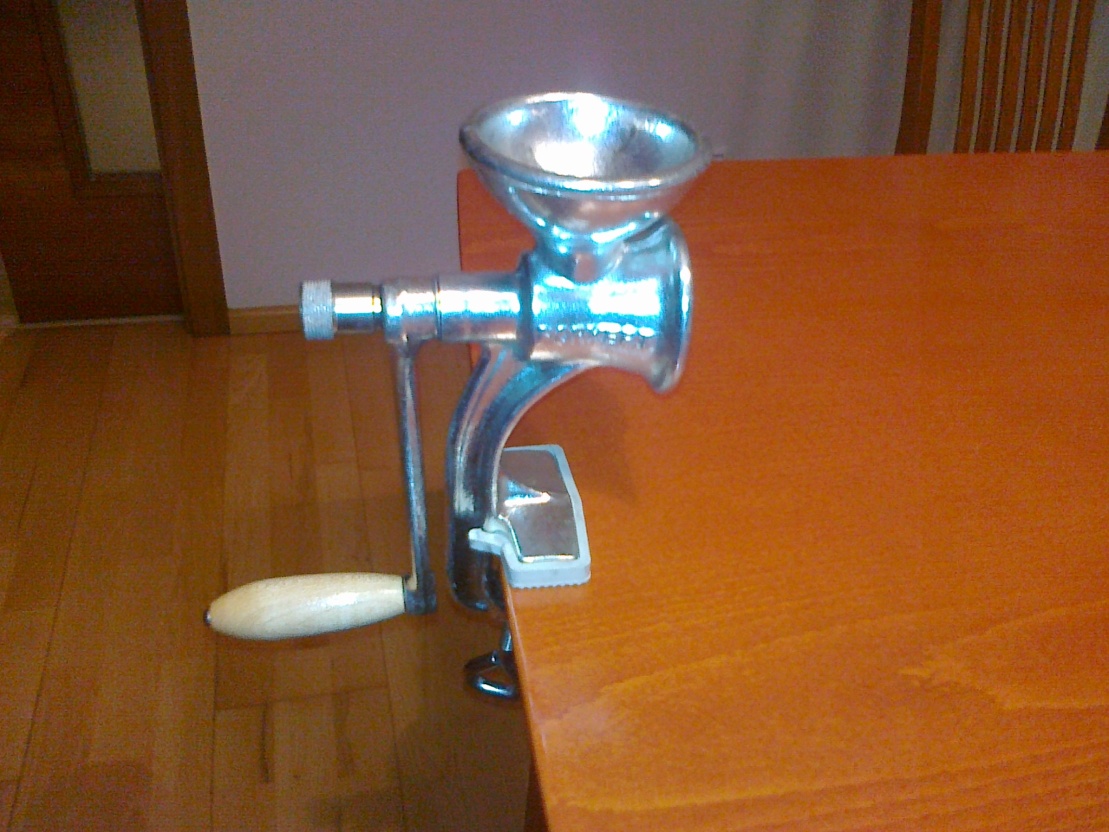 OSA OTÁČENÍ
SÍLA MŮŽE MÍT NA TĚLESO OTÁČIVÝ ÚČINEK
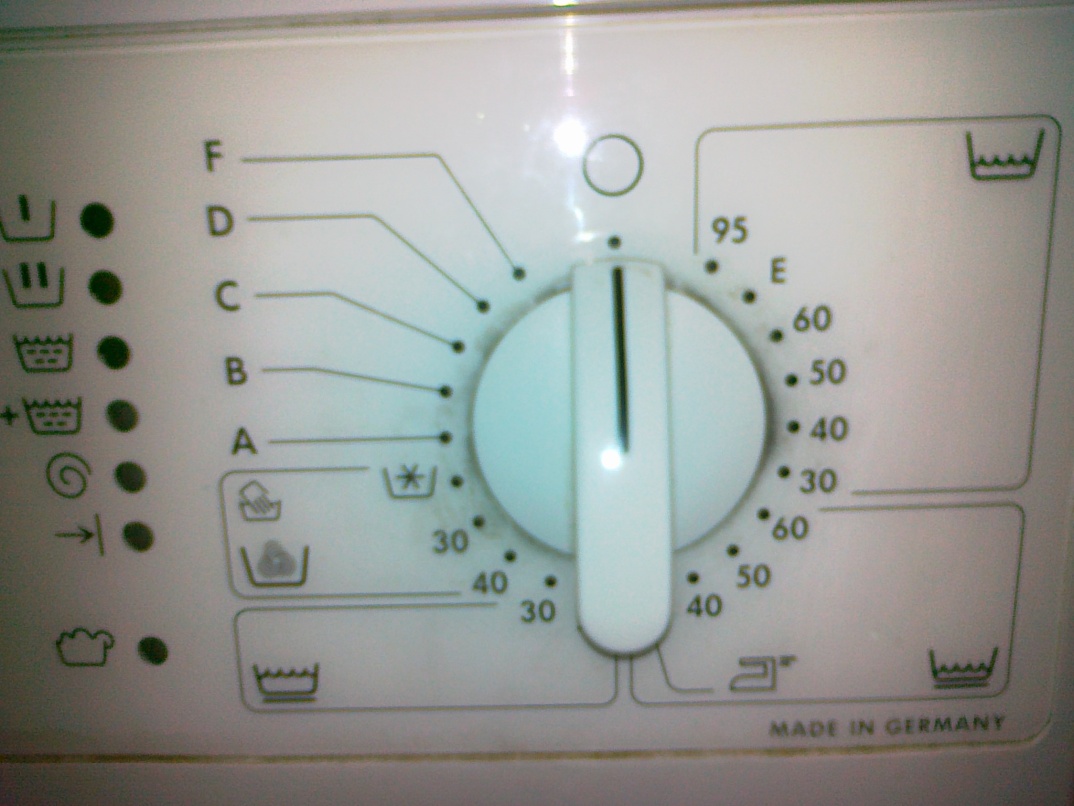 OSA OTÁČENÍ
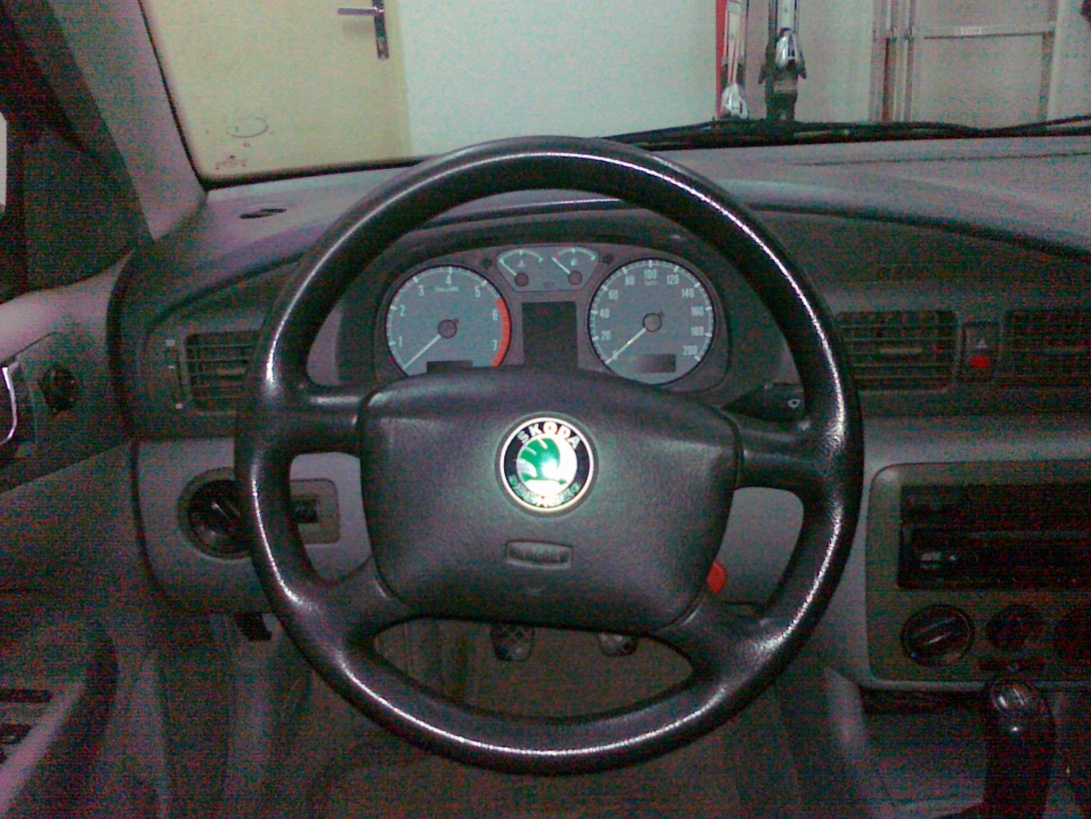 OSA OTÁČENÍ
KOMU SE SPÍŠE PODAŘÍ OTEVŘÍT DVEŘE? A PROČ?
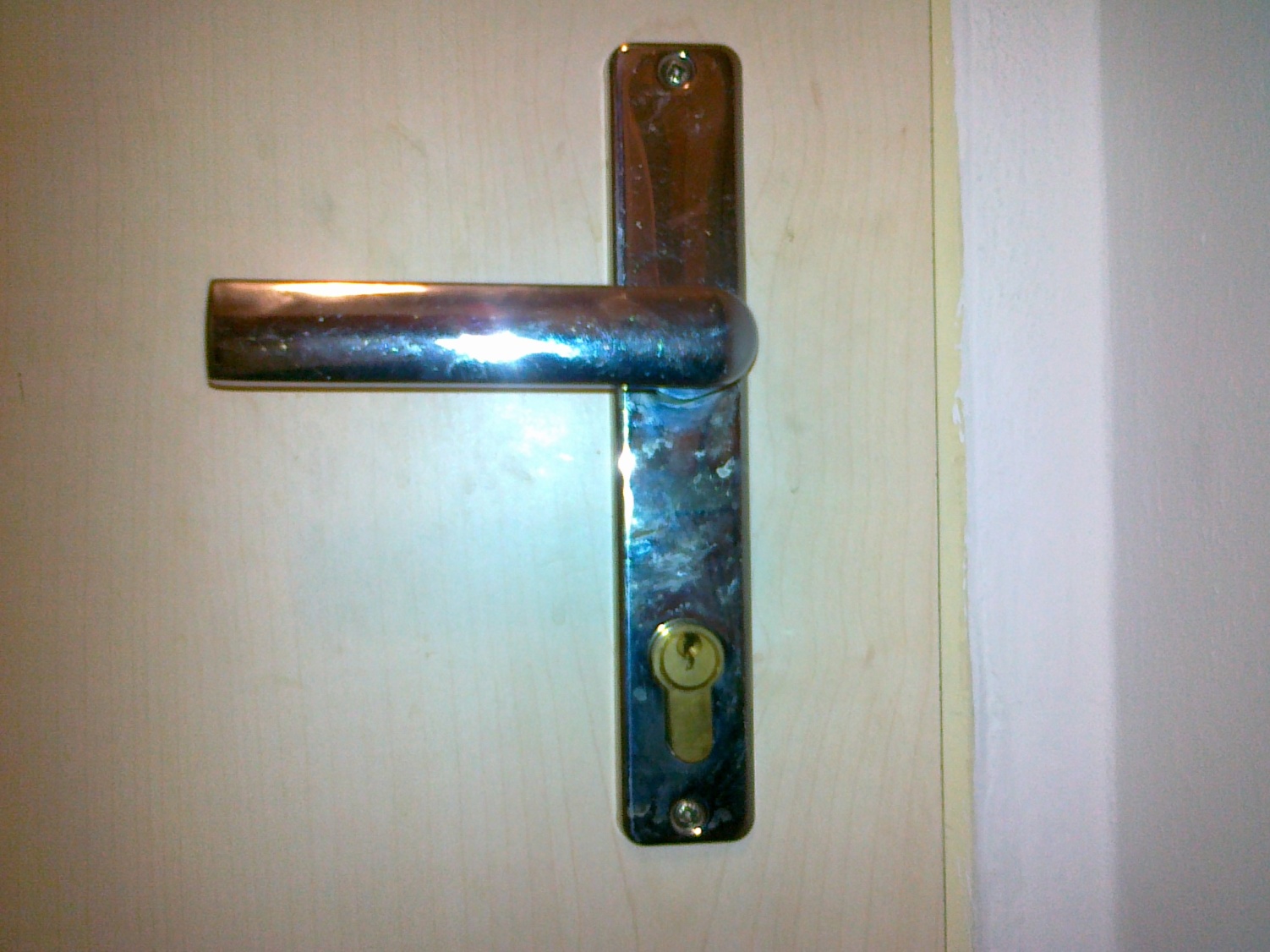 A
Mouše, která se posadí  na kliku do bodu A?
Kočce, která se packou zahákne v bodě A?
KDY KOČKA SNÁZE OTEVŘE DVEŘE? A PROČ?
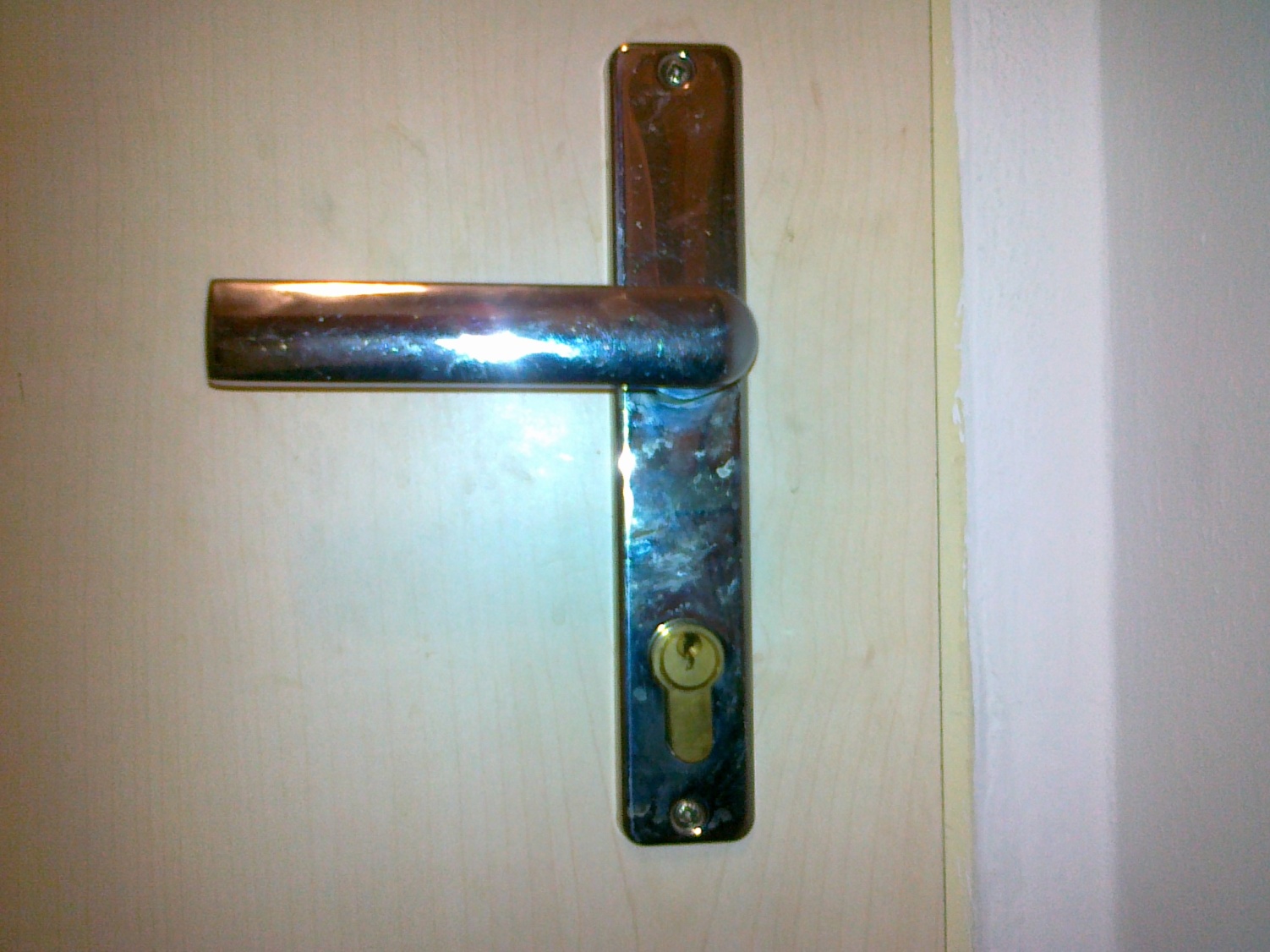 A
B
Když se jí podaří zaháknou tlapkou v bodě A 
nebo v bodě B?
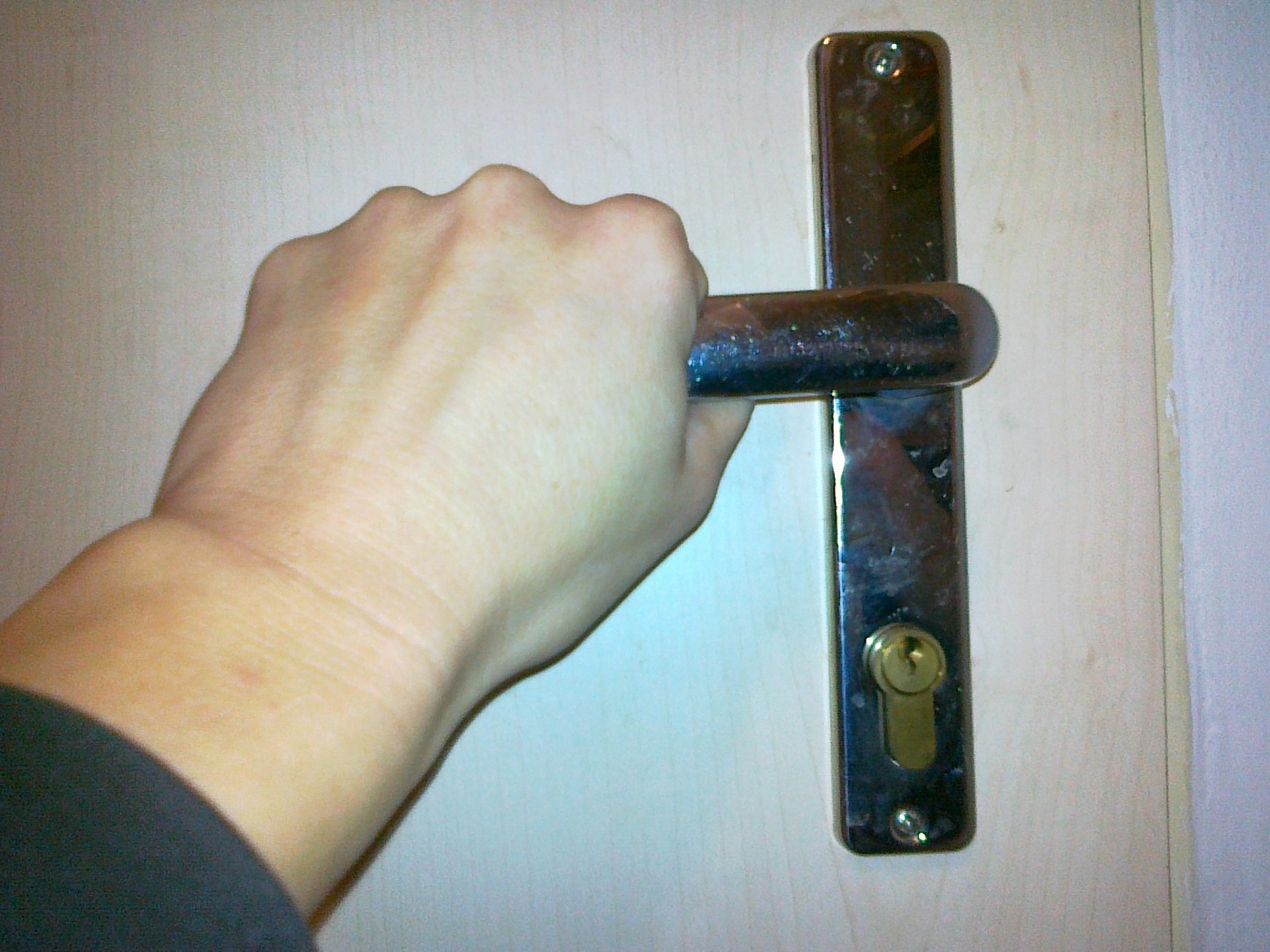 r
o
F
Otáčivý účinek lze zvýšit dvěma způsoby:
1. Zvětšit sílu,
2. Posunout sílu dále od osy otáčení.
Otáčivý účinek síly popisuje fyzikální veličina moment síly.

Moment síly značíme M. Počítáme ho ze vztahu


Rameno síly r  je vzdálenost nositelky síly od osy otáčení. 

Jednotkou momentu síly je newtonmetr N.m.
M = F . r F
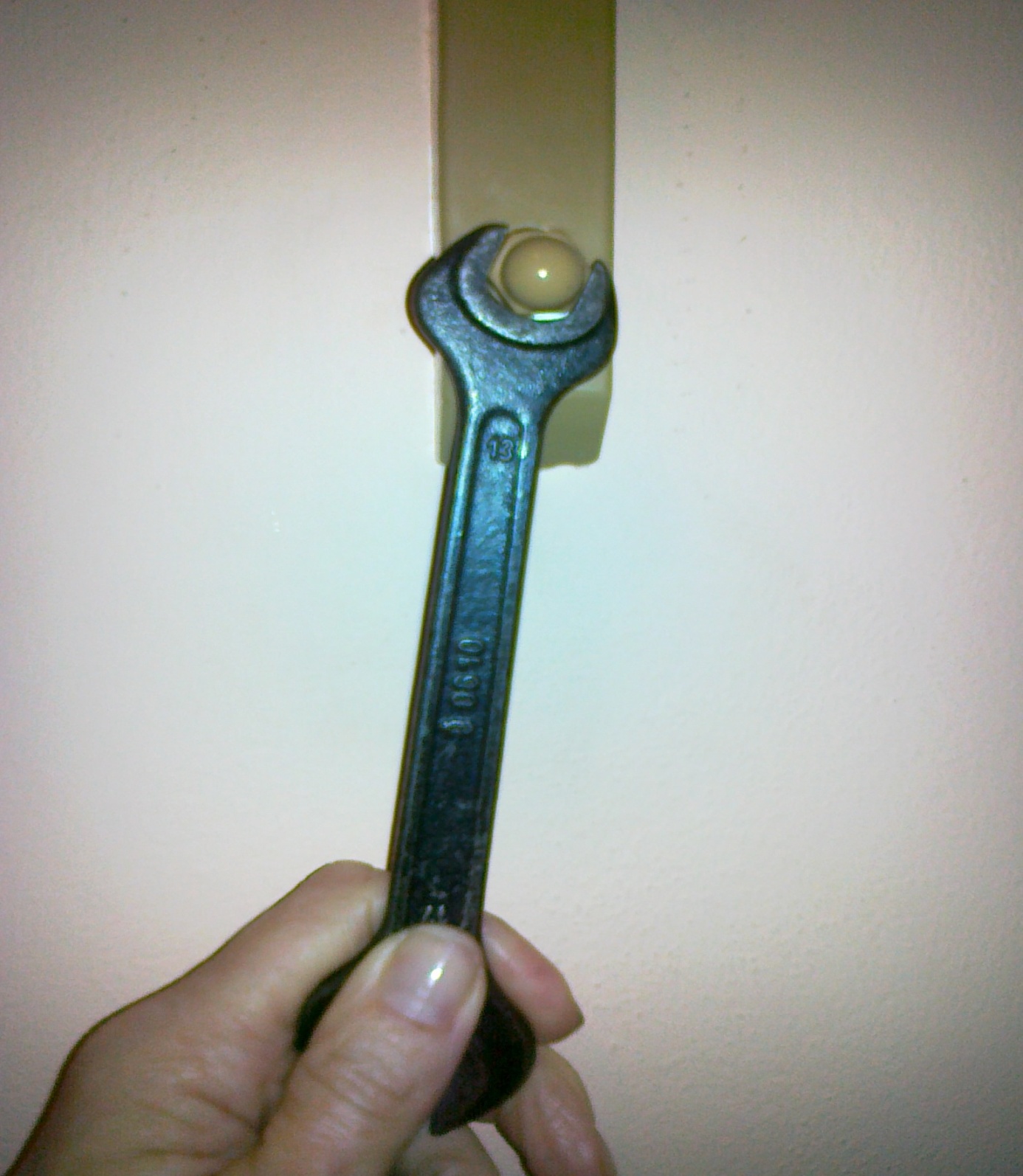 Osa otáčení
o
Rameno síly
Nositelka síly
r
Působiště síly
F
M = F . r
RAMENO SÍLY
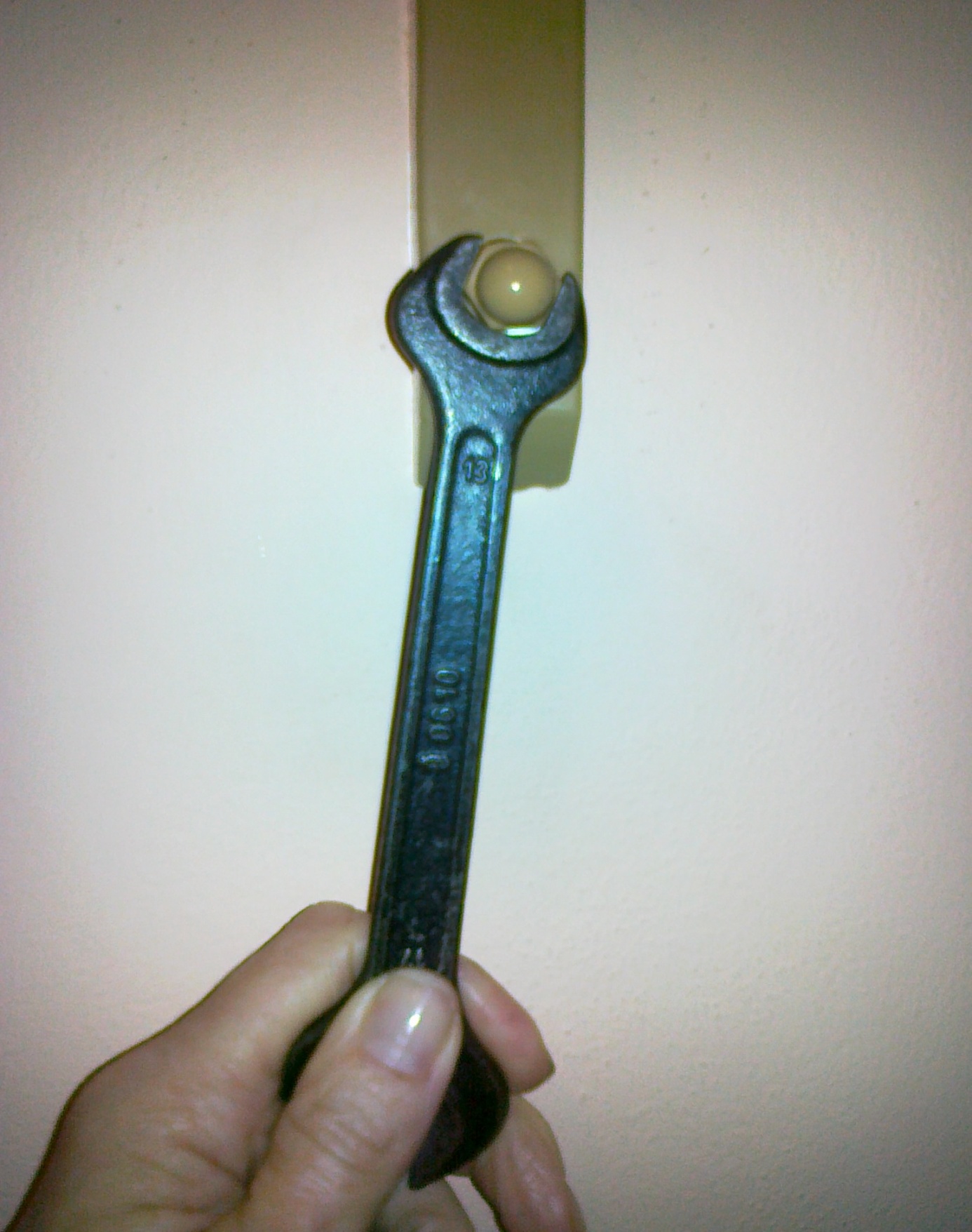 o
r
r
F
F
F
Jakým momentem síly působíš na kliku, stlačuješ-li ji silou 25 N ve vzdálenosti 12 cm od osy otáčení?
F = 25 N
r = 12 cm = 0,12 m
M = ? N.m
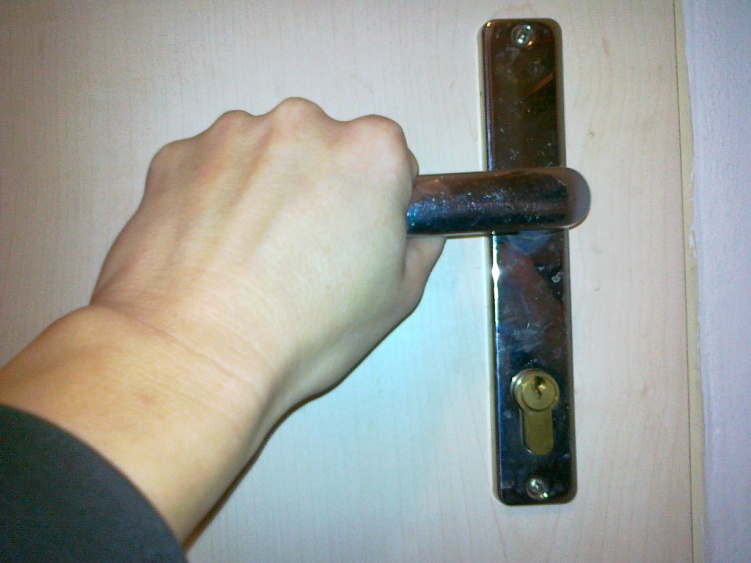 M = F . r
M = 0,12 . 25
M = 3 N.m
Na kliku působím momentem síly 3 N.m.